Реализация Приоритетного национального проекта «Образование»: лучшие учителяНурлатского района РТ Муниципального бюджетного образовательного учреждения «Ново-Амзинская основная общеобразовательная школа»Учитель русского  языка и литературы первой квалификационной категории. Награждена грамотой Министерства образования и науки Республики Татарстан, дипломант Всероссийского конкурса «Управление современной школой» - 2010Ахмадеева Фаниля Саетовна
Методическая тема : «Развитие языковой компетентности школьников в поликультурной образовательной среде»
Цель: 
 - получение детьми прочных знаний, умений, навыков по предмету; 
 - умение их применять на практике; 
- развитие креативной личности обучающихся; 
- воспитание культуры речи, уважения к языку, литературе
Ахмадеева Фаниля Саетовна
Краткая педагогическая деятельность
Ахмадеева Фаниля Саетовна - учитель   высокого профессионального  уровня, осваивает новейшие  достижения  педагогической науки и практики, профильной области знаний, творчески решает практические задачи. 

      Учитель обобщает  и активно распространяет собственный педагогический опыт на международном уровне. В 2009 году выступила с докладами на четырех конференциях (международная научно-практическая Интернет-конференция (Ставрополь); научная конференция "IV международные Бодуэновские чтения" (Казань);  IV Стахеевские чтения (Елабуга), международная научно-практическая конференция "Школа В.В.Давыдова: личность и личностный рост в системе развивающего образования" (Набережные Челны).

           Ученики Фанили Саетовны являются победителями муниципальных, республиканских, федеральных и международных конкурсов.
Позитивная динамика качества знаний по русскому языку за последние годы
Результаты образовательной деятельности за истекший период стали стабильными и устойчивыми, а распределение учащихся по уровню обучения приобрело устойчивый характер. Они достигаются благодаря эффективному использованию инновационных, информационных и здоровьесберегающих технологий в учебно-воспитательном процессе.
Получению положительной динамики качеству знаний учащихся способствовали следующие факторы:
- уровневая дифференциация;
- использование проблемного обучения;
- креативная среда обучения;
- обучение средствами сотрудничества.
Таким образом, у обучающихся 5,6,7-ых классов за последние 3 года наблюдается повышение результативности по русскому языку и литературе в среднем на  20%.
Победа на международной научно-практической конференции учащихся и студентов (г.Серпухово)
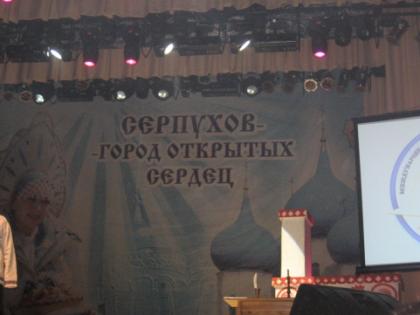 Победа во Всероссийском управленческом конкурсе «Управление современной школой»
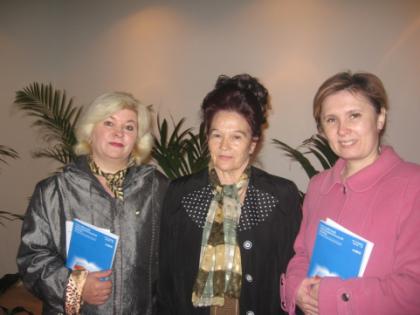